CS162Operating Systems andSystems ProgrammingLecture 3Processes (Continued)
Professor Natacha Crooks
https://cs162.org/
Slides based on prior slide decks from David Culler, Ion Stoica, John Kubiatowicz, Alison Norman and Lorenzo Alvisi
Reminder
Drop now (by Sept 1st) or forever hold your peace 



(aka stay enrolled in CS162)
Recall: The Process
A executing  program with restricted rights
Process
Process
Process
OS
OS
OS
Hardware
Hardware
Hardware
Enforcing mechanism must not hinder functionality or hurt performance
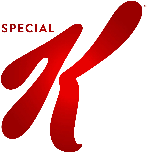 Recall: Operating System Kernel
Lowest level of OS running on system. 
Kernel is trusted with full access to all hardware capabilities

All other software (OS or applications) is considered untrusted
Applications
Untrusted
Rest of OS
Operating System Kernel
Trusted
Hardware
Untrusted
Recall: Dual Mode Operation
Use a bit to enable two modes of execution
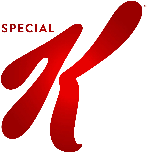 In User Mode

Processor checks each instruction before executing it

Executes a limited (safe) set of instructions
In Kernel Mode

OS executes with protection checks off

Can execute any instructions
Recall: Hardware must support
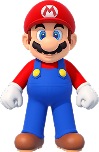 2) Memory Isolation
Memory accesses outside a process’s address space prohibited
Privileged Instructions
Unsafe instructions cannot be executed in user mode
4) Safe Transfers
Correctly transfer control from user-mode to kernel-mode and back
3) Interrupts
Ensure kernel can regain control from running process
Virtual Memory is Hard!
Process Abstraction and API
Threads and Concurrency
Virtualizing the CPU
Scheduling
Virtual Memory
Virtualizing Memory
Paging
IO devices
Persistence
File Systems
Challenges with distribution
Distributed Systems
Data Processing & Storage
Goals for today
What hardware support is necessary to enable protection?

61C Review: The Stack?

How to switch from user mode to kernel mode and back?
Hardware must support
2) Memory Isolation
Memory accesses outside a process’s address space prohibited
Privileged Instructions
Unsafe instructions cannot be executed in user mode
4) Safe Transfers
Correctly transfer control from user-mode to kernel-mode and back
3) Interrupts
Ensure kernel can regain control from running process
Req 3/4: Interrupts
Kernel must be able to regain control of the processor
Hardware to the rescue! (Again x 2)
Hardware Interrupts
Set to interrupt processor after a specified delay or specified event and transfer control to (specific locations) in Kernel.

 Resetting timer is a privileged operation
Hardware must support
2) Memory Isolation
Memory accesses outside a process’s address space prohibited
Privileged Instructions
Unsafe instructions cannot be executed in user mode
4) Safe Transfers
Correctly transfer control from user-mode to kernel-mode and back
3) Interrupts
Ensure kernel can regain control from running process
Req 4/4: Safe Control Transfer
How do safely/correctly transition from executing user process to executing the kernel?
System Calls
2) Exceptions
3) Interrupts
Asynchronous

Can be maskable or non-maskable
Synchronous Events (trapping)
Safe Control Transfer: System Calls
User program requests OS service
Transfers to kernel at well-defined location

Synchronous/non-maskable
Read input/write to screen, to files, create new processes, send network packets, get time, etc.
How many system calls in Linux 3.0 ?
a) 15 b) 336 c) 1021 d) 21121
https://man7.org/linux/man-pages/man2/syscalls.2.html
System Calls are the “Narrow Waste”
Simple and powerful interface allows separation of concern
 Eases innovation in user space and HW
Word Processing
Compilers
Web Browsers
Email
Web Servers
Databases
Application / Service
OS
Portable OS Library
User
System Call 
Interface
System
Portable OS Kernel
Software
Platform support,  Device Drivers
Hardware
x86
PowerPC
ARM
PCI
SCSI
Graphics
Thunderbolt
802.11 a/g/n/ac
Ethernet (1Gbs/10Gbs)
System Calls in the Wild (In Linux)
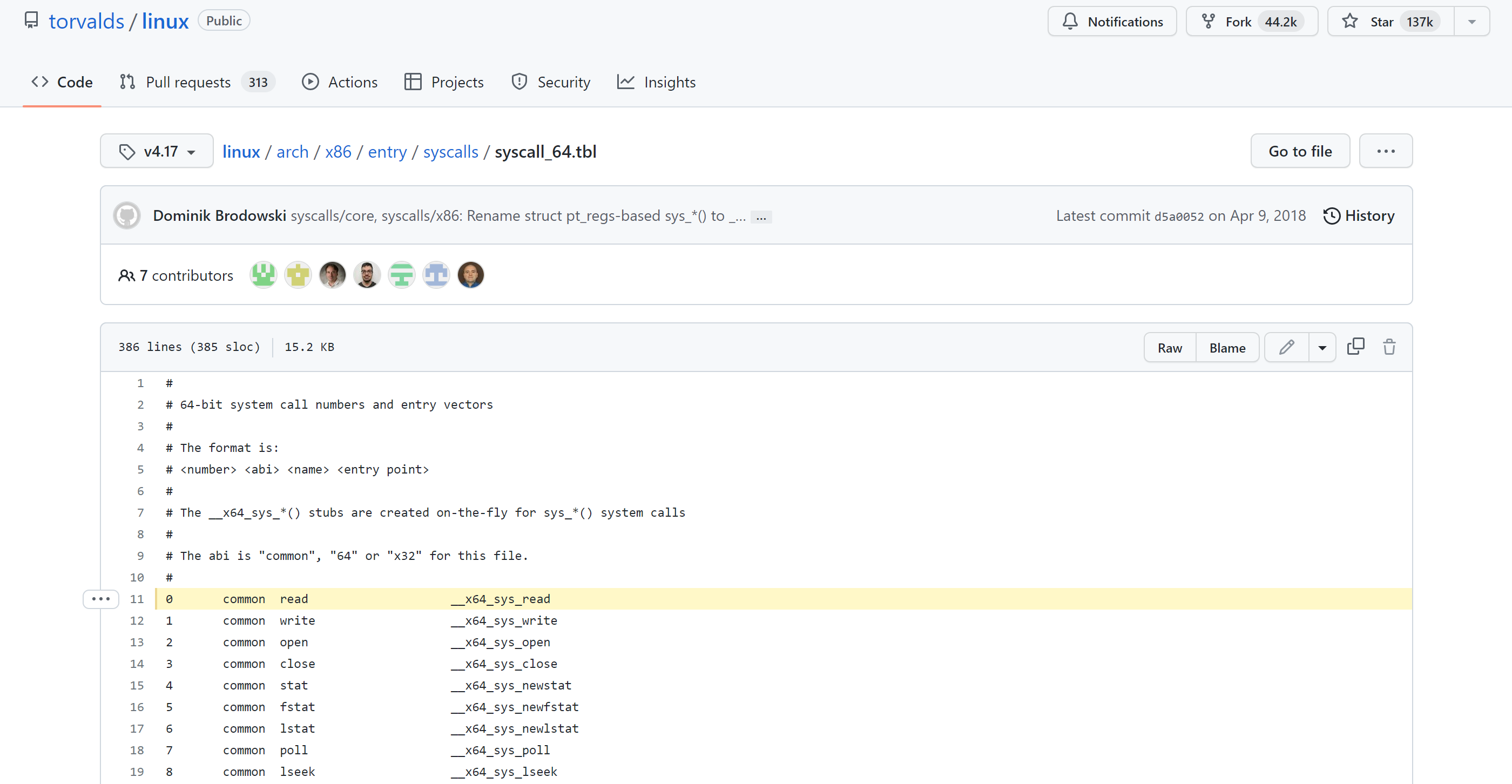 Safe Control Transfer: Exceptions
Any unexpected condition caused by user program behaviour

Stop executing process and enter kernel at specific exception handler

Synchronous and non-maskable
Process missteps (division by zero, writing read-only memory)
Attempts to execute a privileged instruction in user mode
Debugger breakpoints!
Exceptions in the Wild (In Linux)
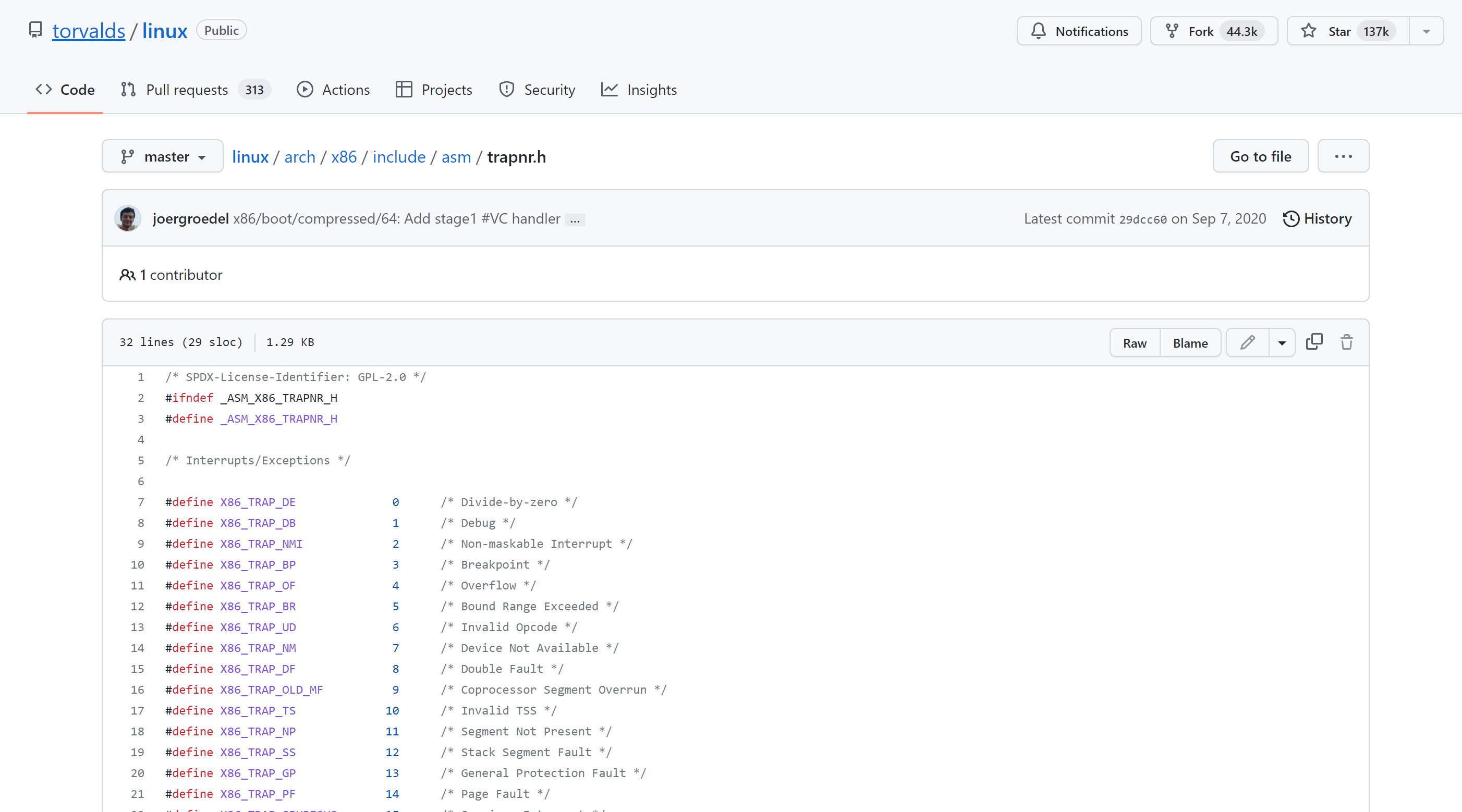 Safe Control Transfer: Interrupts
Asynchronous signal to the processor that some external event has occurred and may require attention


When process interrupt, stop current process and enter kernel at designated interrupt handler
Timer Interrupts, IO Interrupts, Interprocessor Interrupts
Safe Control Transfer: Kernel->User
New Process Creation
Kernel instantiates datastructures, sets registers, switches to user mode

Resume after an exception/interrupt/syscall
Resume execution by restoring PC, registers, and unsetting mode

Switching to a different process
Save old process state. Load new process state (restore PC, registers). Unset mode.
Goals for today
61C Review: The Stack

How to switch from user mode to kernel mode and back?
For interrupts, 
For exceptions,
For syscalls
Goal 2: The Stack is Back (Review)
Address Space Of Process
Address Space Of Process
0xFFFFFFFF
Stack
Stack Contains temporary data such as method/function parameters, return address and local variables. 

Heap Dynamically allocated memory to a process during its run time.
int foo() {
  int a; 
  Foo* foo=  malloc(sizeof(foo)); 

}
Heap
Data
Code
0x00000000
Stack Terminology (Review)
Stack Frame
All the information on the stack pertaining to a function call

Frame Pointer (%ebp)
Contain base address of function's frame. 

Stack Pointer (%esp)
 Points to the next item on the stack.

Instruction Pointer (%eip)
Indicates the current address of the program being executed
The Call Stack (Review)
0xFFFFFFFF
Frame for foo()
int add(int a, int b) {
  int result = a+b;
  return result;
}


void foo() {
  int x = add(5,10);
}
Frame for add()
0x00000000
The Call Stack (Review)
add:
        pushl   %ebp
        movl    %esp, %ebp
        subl    $16, %esp
        movl    8(%ebp), %edx
        movl    12(%ebp), %eax
        addl    %edx, %eax
        movl    %eax, -4(%ebp)
        movl    -4(%ebp), %eax
        leave/ret
foo:
        pushl   %ebp
        movl    %esp, %ebp
        pushl   $10
        pushl   $5
        call    add
        addl    $8, %esp
        movl    %eax, -4(%ebp)
        leave/ret
int add(int a, int b) {
  int result = a+b;
  return result;
}


void foo() {
  int x = add(5,10);
}
crooks@laptop> gcc -S  -m32 add.c
The Call Stack (Review)
void foo() {
  int x = add(5,10);
}
ebp
Stack Pointer (esp)
foo:
   pushl   %ebp
   movl    %esp, %ebp
Save old frame pointer. 

Set current frame pointer to stack pointer

Frame pointer is base of stack frame
The Call Stack (Review)
void foo() {
  int x = add(5,10);
}
ebp
Stack Pointer (esp)
foo:
   pushl   %ebp
   movl    %esp, %ebp
   subl    $4, %esp 
   pushl   $10
   pushl   $5
X=?
Stack Pointer (esp)
10
5
Stack Pointer (esp)
Create space for x
Load Function Parameters On Stack
(reverse order)
The Call Stack (Review)
void foo() {
  int x = add(5,10);
}
ebp
foo:
   pushl   %ebp
   movl    %esp, %ebp
   subl    $4, %esp 
   pushl   $10
   pushl   $5
   call bar
X=?
Call instruction pushes EIP to stack and jumps to bar location
10
5
EIP
The Call Stack (Review)
int add(int a, int b) {
  int result = a+b;
  return result;
}
1) Save frame pointer and set to stack pointer
ebp
X=?
add:
    pushl   %ebp
    movl    %esp, %ebp
    subl    $16, %esp
10
5
EIP
Stack Pointer (esp)
ebp
Stack Pointer (esp)
The Call Stack (Review)
int add(int a, int b) {
  int result = a+b;
  return result;
}
ebp
X=?
add:
    pushl   %ebp
    movl    %esp, %ebp
    subl    $16, %esp
    movl    8(%ebp), %edx
    movl    12(%ebp), %eax
    addl    %edx, %eax
10
12 (%ebp)
5
8(%ebp)
EIP
ebp
Stack Pointer (esp)
The Call Stack (Review)
int add(int a, int b) {
  int result = a+b;
  return result;
}
Local Variables are stored in the stack frame
ebp
X=?
add:
    pushl   %ebp
    movl    %esp, %ebp
    subl    $16, %esp
    movl    8(%ebp), %edx
    movl    12(%ebp), %eax
    addl    %edx, %eax
    movl    %eax, -4(%ebp)
10
5
EIP
ebp
result
The Call Stack (Review)
int add(int a, int b) {
  int result = a+b;
  return result;
}
ebp
Move return value to eax register
X=?
add:
    pushl   %ebp
    movl    %esp, %ebp
    subl    $16, %esp
    movl    8(%ebp), %edx
    movl    12(%ebp), %eax
    addl    %edx, %eax
    movl    %eax, -4(%ebp)
    movl    -4(%ebp), %eax
10
5
EIP
ebp
result
The Call Stack (Review)
int add(int a, int b) {
  int result = a+b;
  return result;
}
ebp
Leave instruction restores caller’s frame (pops local variables and ebd)

Return instruction pops EIP and restores control to EIP
X=?
add:
    pushl   %ebp
    movl    %esp, %ebp
    subl    $16, %esp
    movl    8(%ebp), %edx
    movl    12(%ebp), %eax
    addl    %edx, %eax
    movl    %eax, -4(%ebp)
    movl    -4(%ebp), %eax
    leave 
    ret
10
5
EIP
ebp
result
The Call Stack (Review)
void foo() {
  int x = add(5,10);
}
Pop function parameters
ebp
X=?
foo:
        pushl   %ebp
        movl    %esp, %ebp
        pushl   $10
        pushl   $5
        call    add
        addl    $8, %esp
10
5
Stack Pointer (esp)
The Call Stack (Review)
void foo() {
  int x = add(5,10);
}
ebp
x = ?
x = 15
foo:
        pushl   %ebp
        movl    %esp, %ebp
        subl    $16, %esp
        pushl   $10
        pushl   $5
        call    add
        addl    $8, %esp
        movl    %eax, -4(%ebp)
Stack Pointer (esp)
Really Really Really Big Idea
The state of a program’s execution is succinctly and completely represented by CPU register state

EIP, ESP, EBP, Eflags/PSW
Goal 2: User -> Kernel Mode
Goal 3: User -> Kernel Mode
Key Requirement:
Malicious user program (or IO device) cannot corrupt the kernel. 

Interrupts, exceptions or system calls handled similarly
	=> fewer code paths, fewer bugs.
3) Transparent Execution
Restore prior state to continue program
Limited Entry
Cannot jump to arbitrary code in kernel
2) Atomic Switch
Switch from process stack to kernel stack
Interrupt Handling Roadmap
Processor detects interrupt

Suspend user program and switch to kernel stack

Identify interrupt type and invoke appropriate interrupt handler

4) Restore user program
Don’t (Hardware) Interrupt Me
OS is cool
int add(int a, int b) {
  int result = a+b;
  return result;
}
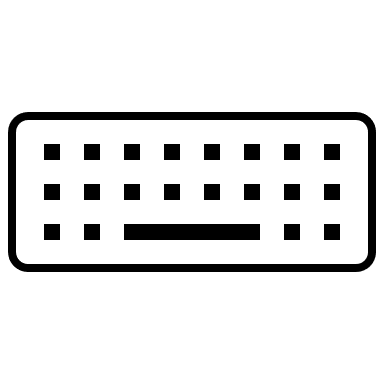 What happens when I type “OS is cool” on my keyboard while the Add program is running?
1) Interrupt Detection (Hardware)
OS is cool
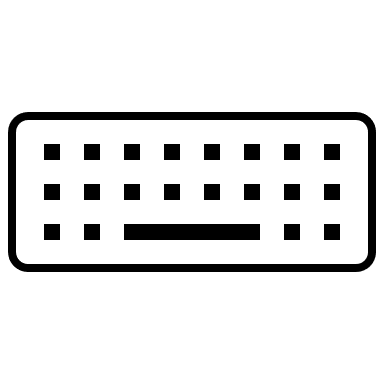 APIC
Device sends electric signal over interrupt request line (IRQ) to interrupt controller
1) Interrupt Detection (Hardware)
OS is cool
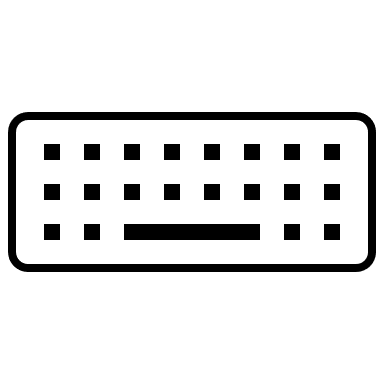 APIC
APIC converts IRQ to a vector number and sends signal to processor


Processor detects interrupt
Processor
IRQs
2) Save Recovery State (Hardware)
Save register values (recovery state) for process recovery
int add(int a, int b) {
  int result = a+b;
  return result;
}
Which registers need to be saved by hardware to restore program?
Stack Pointer (esp)
Program Counter (eip)
Execution Flags / Program Status Word (Eflags)
3) Switching (atomically) to Kernel Stack
Switches stack pointer to base of kernel stack
int add(int a, int b) {
  int result = a+b;
  return result;
}
ebp
X=?
Pushes recovery state onto the new stack 
(+ optional error code)
10
5
EIP
ebp
Stack Pointer
result
PSW
Instruction Pointer
User Stack
Error Code
Question 1:
Why did hardware need to save registers before switching to kernel stack?
Question 2:
Why do we need a separate kernel stack?
Integrity and privacy concerns
Must overwrite EIP/SP when switching!
A Tale of Two Stacks
enum procstate { UNUSED, EMBRYO, SLEEPING, RUNNABLE, RUNNING, ZOMBIE };

// Per-process state
struct proc {
  uint sz;                     // Size of process memory (bytes)
  pde_t* pgdir;                // Page table
  char *kstack;                // Bottom of kernel stack for this process
  enum procstate state;        // Process state
  int pid;                     // Process ID
  struct proc *parent;         // Parent process
  struct trapframe *tf;        // Trap frame for current syscall
  struct context *context;     // swtch() here to run process
  void *chan;                  // If non-zero, sleeping on chan
  int killed;                  // If non-zero, have been killed
  struct file *ofile[NOFILE];  // Open files
  struct inode *cwd;           // Current directory
  char name[16];               // Process name (debugging)
};
Xv6 Kernel (proc.h)
4) Invoke Interrupt Handler (Hardware)
Interrupt vector is an index 
into Interrupt Vector Table 
(or interrupt descriptor table).
32
rtc_handler
keyboard_handler
33
floppy_handler
…
disk_handler
127
Index contains appropriate
 Interrupt Handler Routine
IDT Table in Linux
Control Unit sets EIP to handler
Stack Pointer
PSW
Instruction Pointer
Handler saves all remaining user registers into stack and implements necessary logic 
(Transition software)
Error Code
Eax
Ebx
…
Kernel Stack
5) Return to Program
Pop all user registers from kernel stack (restore register state)

Invoke iret instruction to pop saved EIP, EFLAGS, and SP registers from kernel’s exception stack to relevant registers 


Return to user mode
Stack Pointer
PSW
ebp
Instruction Pointer
X=?
Error Code
10
Eax
5
Ebx
EIP
…
ebp
result
Kernel Stack
User Stack
Concurrent Interrupts
What happens if an interrupt happens while processing an interrupt?
Hardware provides instruction to temporarily defer delivery of interrupt (disable interrupt), and re-enable them when safe (enable interrupt)
Interrupts are disabled when an interrupt handler is running
Periods during which interrupts are disabled should be very short!
Interrupt Summary
1) Device sends signal to APIC

2) Processor detects interrupt

3) Save Recovery State and switch to Kernel Stack

4) Jump to interrupt handler table at appropriate vector. Invoke interrupt handler

5) Restore user program
What about syscalls?
System calls are user functions that request services from the OS. Described as function call, with a name, parameters and return value.
Good news!
Syscalls are handled (almost) identically to interrupts.
What about syscalls?
Syscalls issue a “trap” instruction (int 0x80)
Generated interrupt will trigger exception vector 128!
32
rtc_handler
keyboard_handler
33
floppy_handler
…
disk_handler
127
syscall_handler
128
How does handler know which syscall to execute?
System Call number fed in to %eax register. 
System call number entry into system call dispatch table,
What about parameters and return values?
Propagated through registers.
Warning: Parameters must be carefully checked.
What about syscalls?
Four differences: 

1) Extra-layer of indirection (system call table)

2) Leverage registers for parameters/values

3) When executing iret, increment EIP by one to go to next instruction

4) Usually, interrupts not disabled
What about exceptions?
It’s the same!
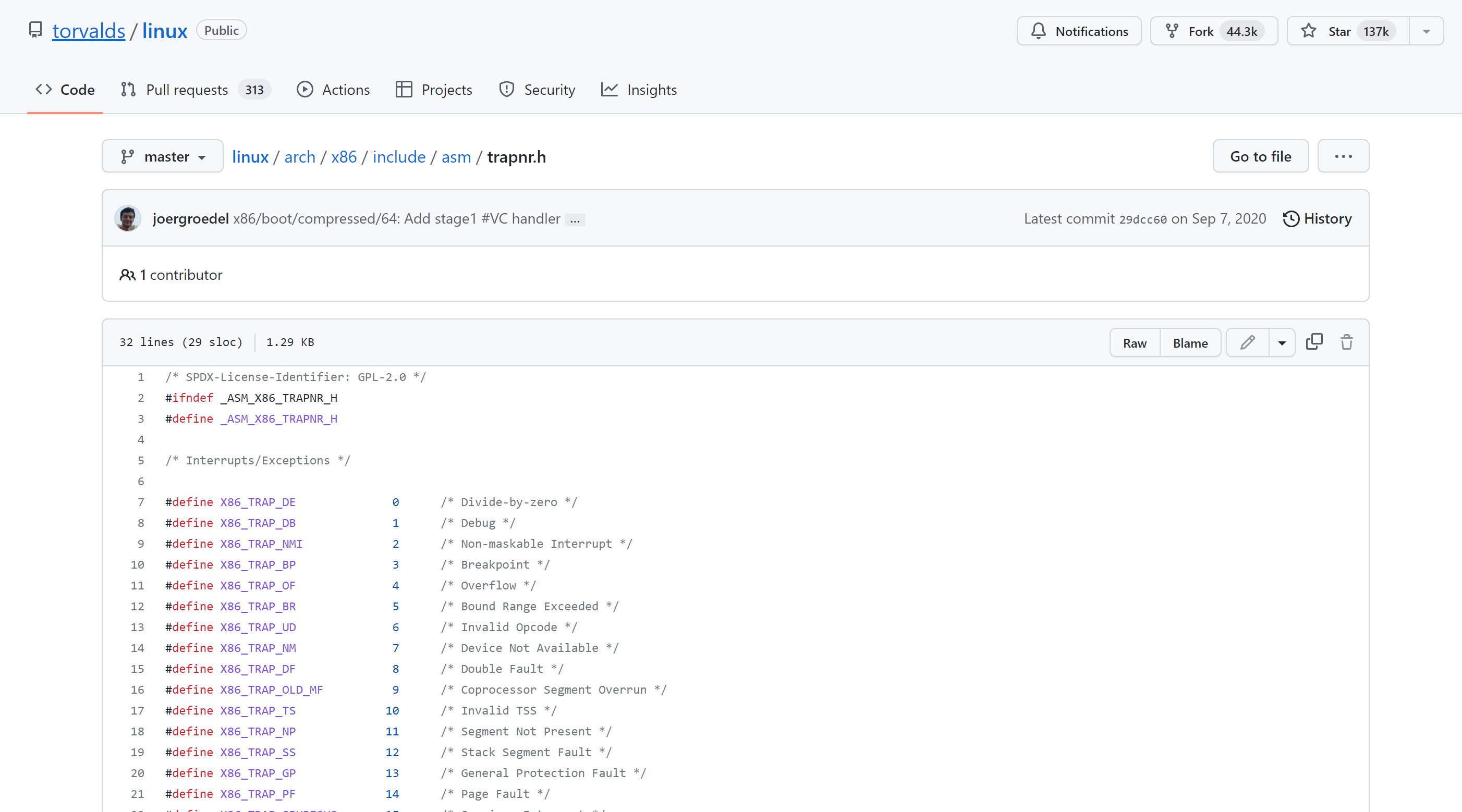 The magic of the IVT
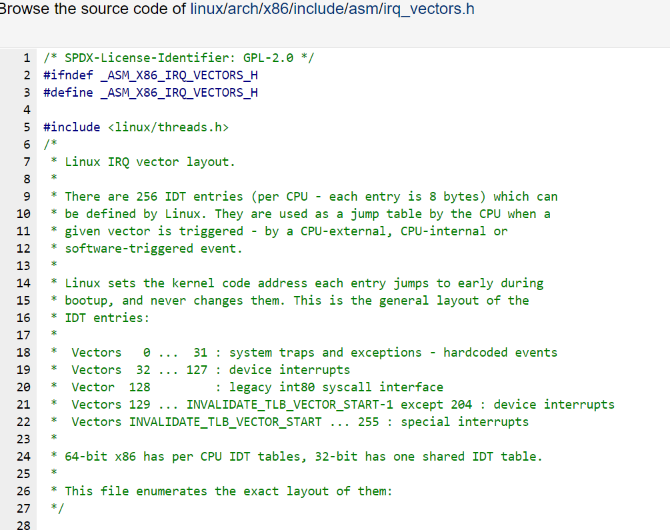 Single, well-defined entry point in the kernel helps with security
Tension between performance and simplicity
Accessing IDT can be slow if not in cache. 
Syscalls very common, can we make them cheaper?
Allocate a special register (machine specific register) to directly store address of system call dispatch table
Store register call in the rax register
But backwards compatibility …
Goals for today
(Continued) Hardware support for dual mode

61C Review: The Stack

How to switch from user mode to kernel mode and back?
Privileged Instructions, Memory Isolation, Timer Interrupts, Safe Context Switching.
Stack Pointer, Frame Pointer, Program Counter
Switch to specified location in kernel & atomic. 

Interrupts, Syscalls, Exceptions handled identically. Use of the interrupt vector table